Honey Bees and Agricultural Chemicals: Global to Micro Perspectives
Ann Bernert
Ramesh Sagili, PhD

Department of Horticulture, Oregon State University, 
Corvallis, OR 97331
Part I
Global Perspectives in Honey Bee (Apis mellifera) Health
Photo by Stephen Ward
Pollination services 
Economically valuable (Calderone 2012; Hein 2009)
Increasing food demand (Tilman et al. 2011)
[Speaker Notes: Bee products, pollination, Pollination & beekeeping, Global colony decline, Increasing food demand]
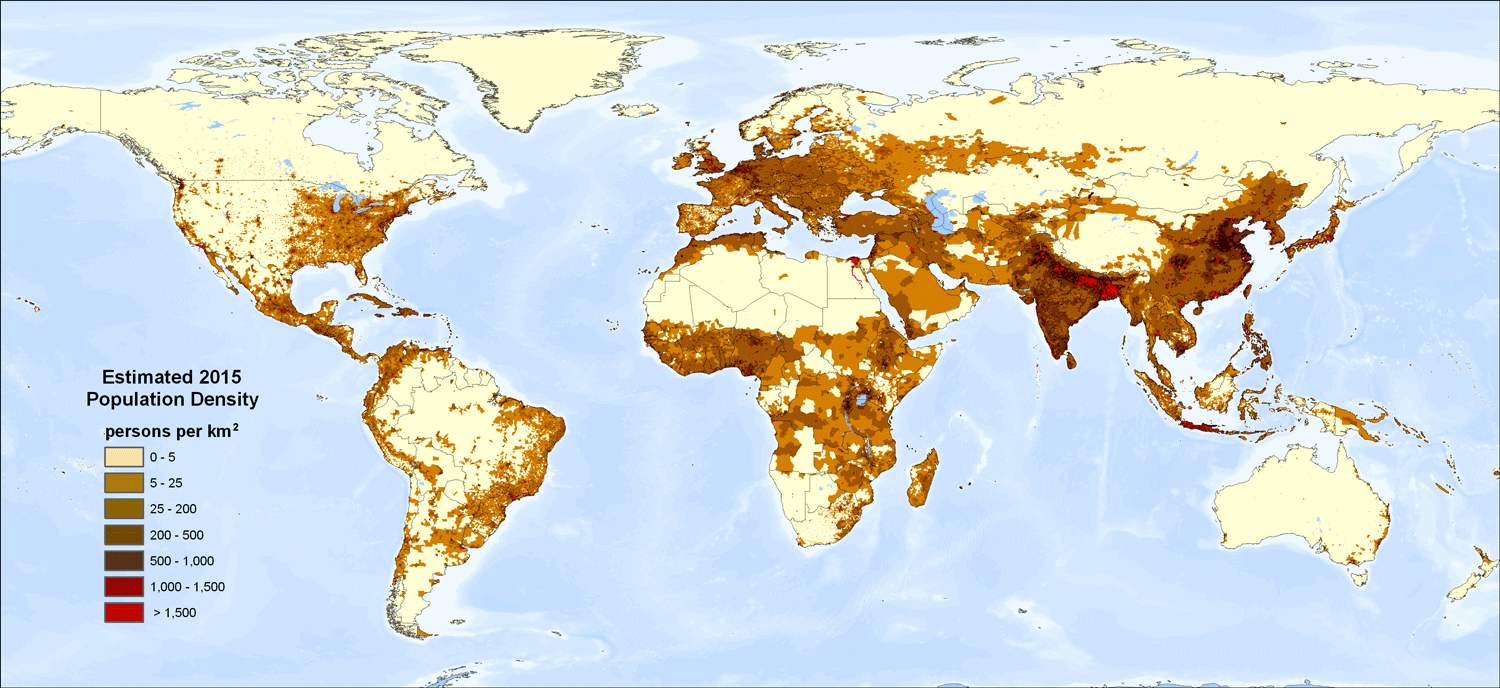 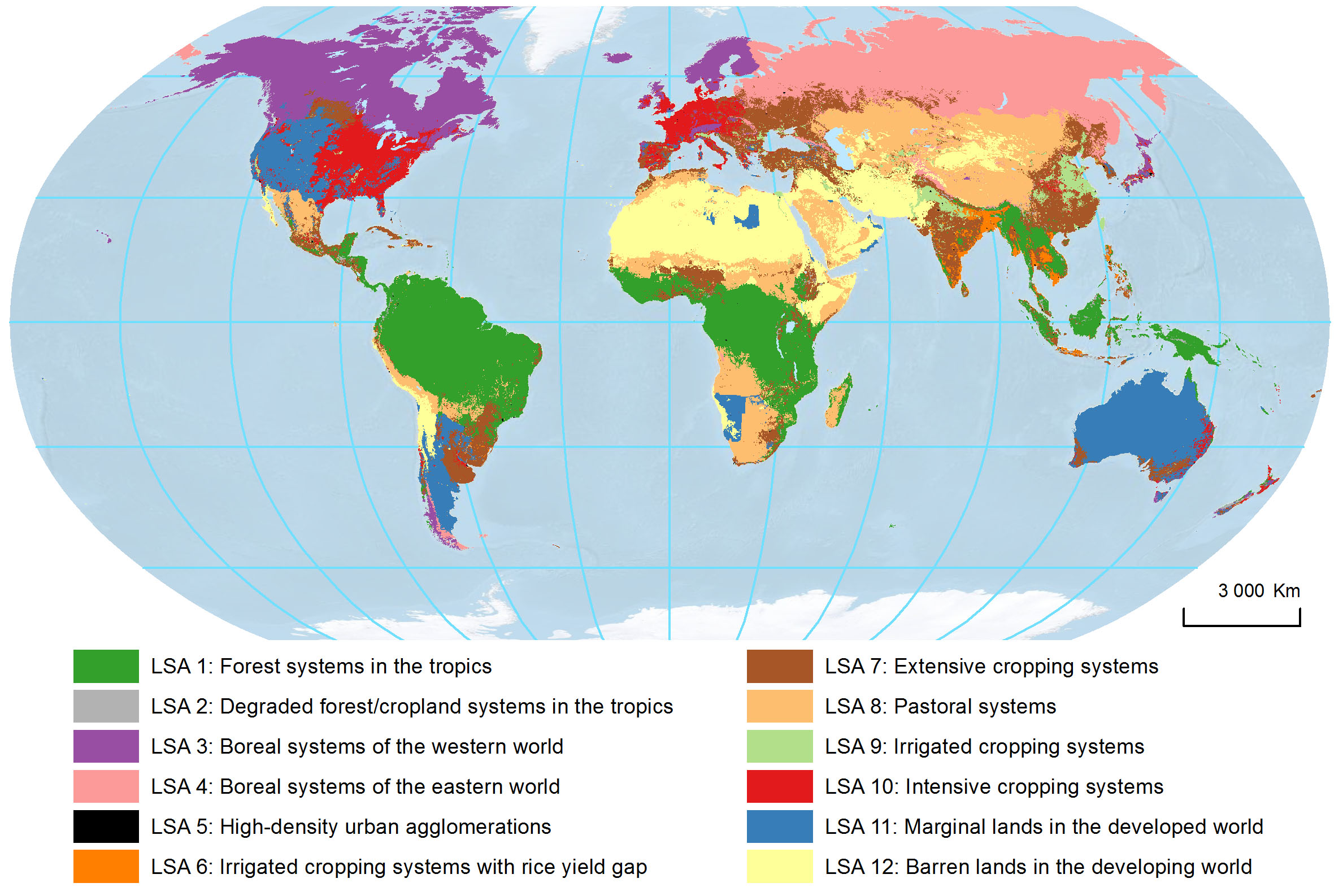 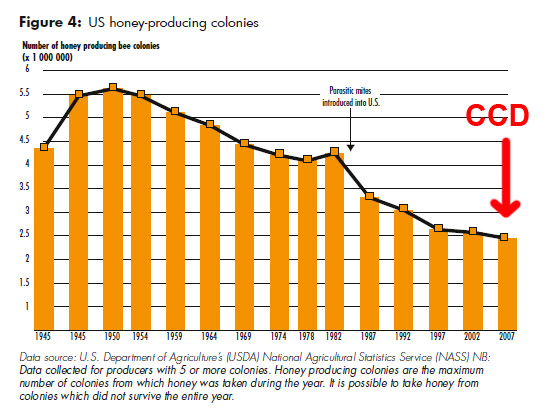 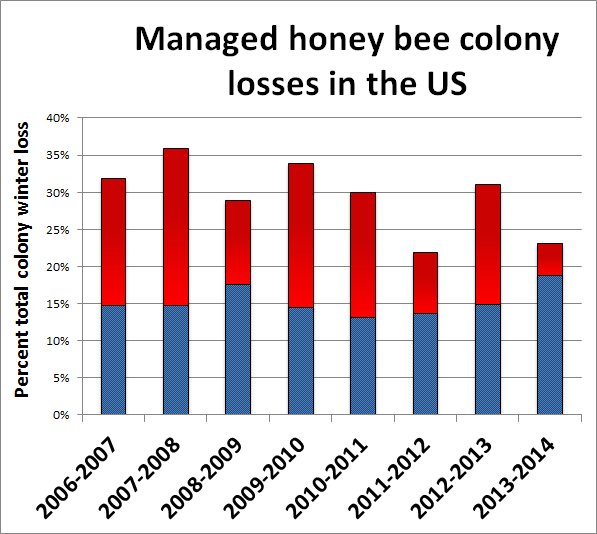 Causes of honey bee decline
Pests & Pathogens

Migratory beekeeping

Nutrition

Pesticides
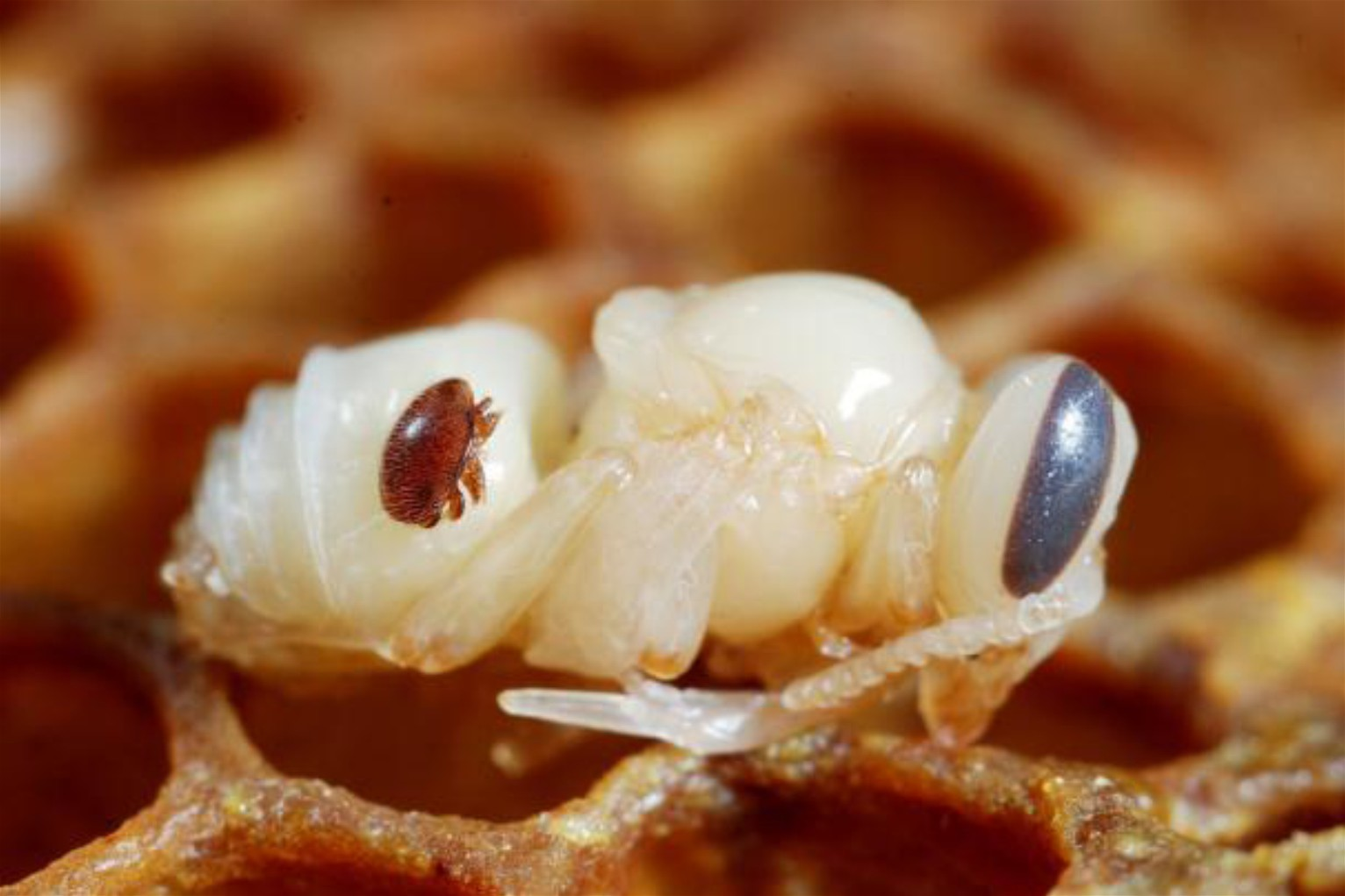 Pesticides
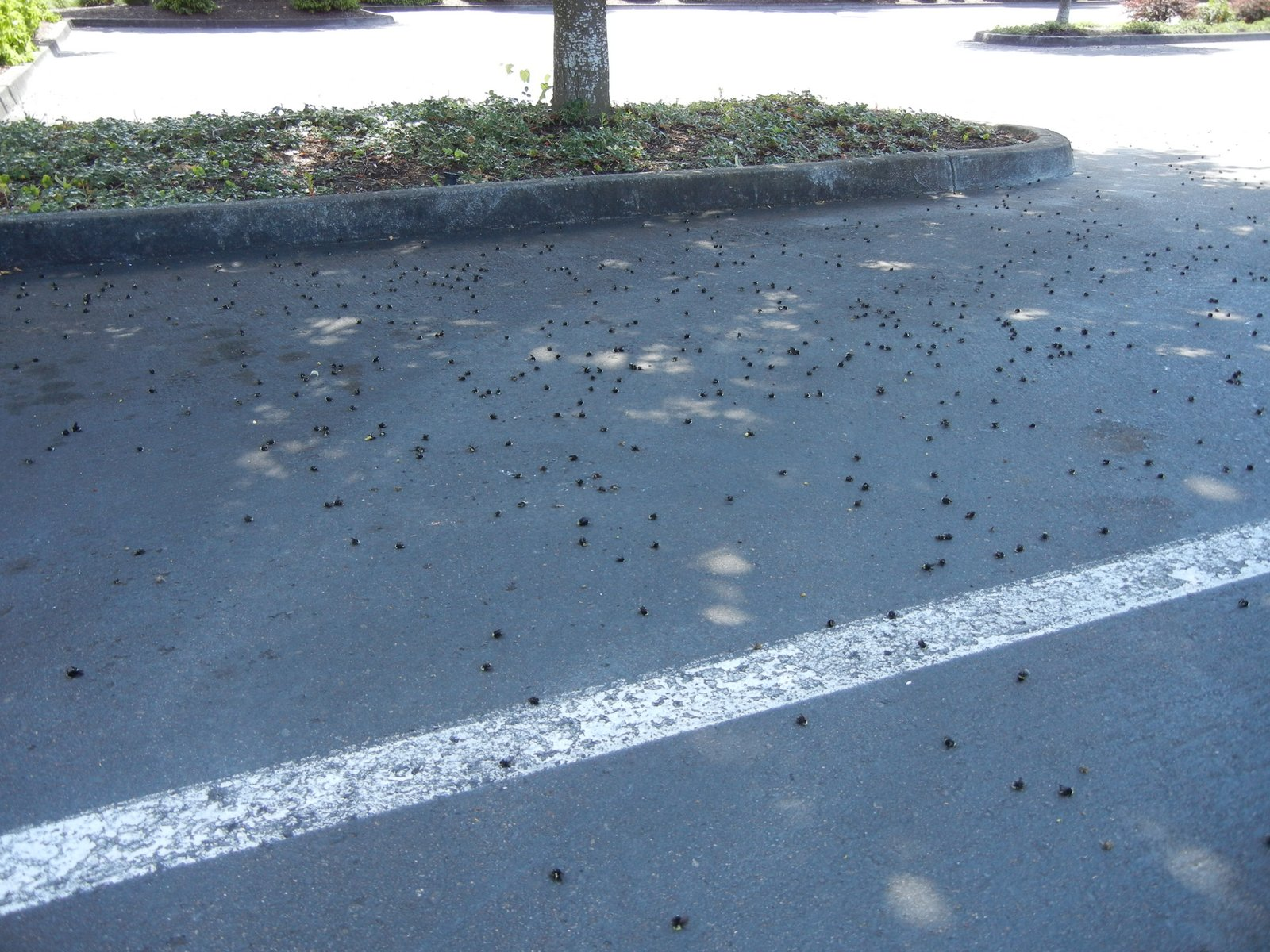 Neonicotinoids 

Problems

Controversy
[Speaker Notes: There are over 650,000 acres of almonds in California, which supply almost 80% of world’s requirements
Over a million honey bee hives are needed to pollinate the almond crop]
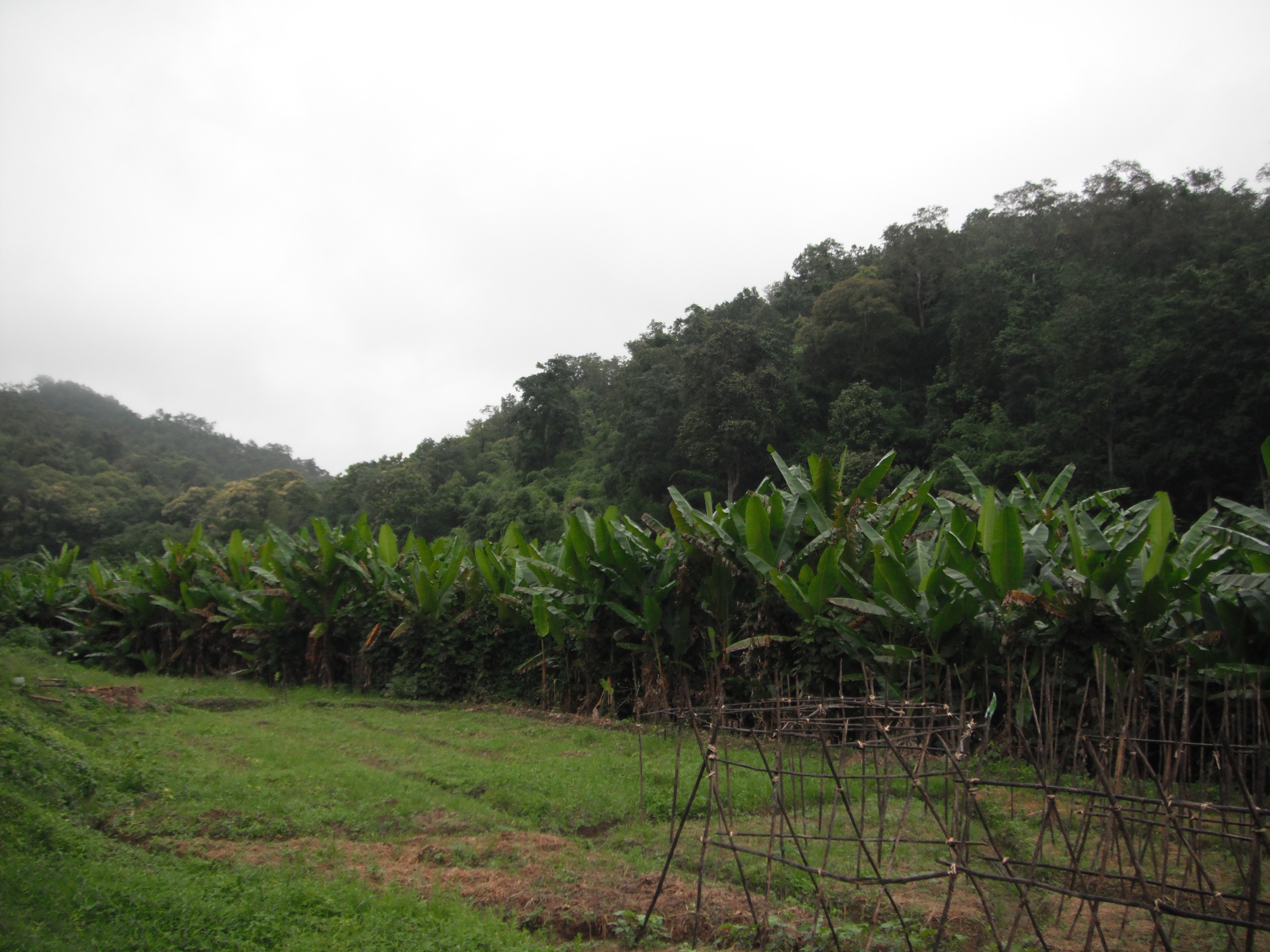 Part II
Fungicide sensitivity of honey bee associated fungi
Fungicides
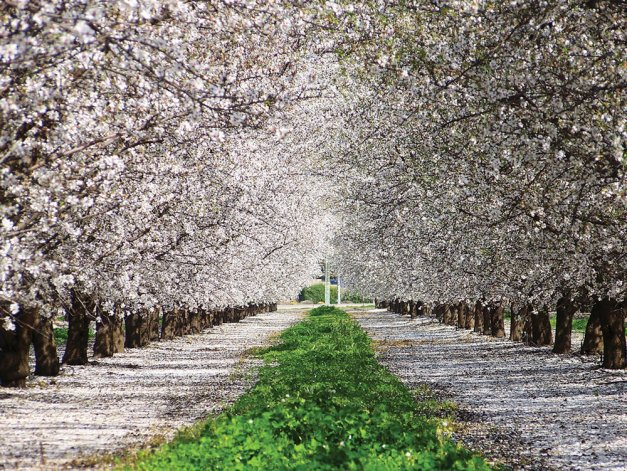 70 million pounds- USDA
Almond Bloom
1.6 million colonies
Fungicides 
Chlorothalonil
Iprodione
Boscalid
[Speaker Notes: There are over 650,000 acres of almonds in California, which supply almost 80% of world’s requirements
Over a million honey bee hives are needed to pollinate the almond crop]
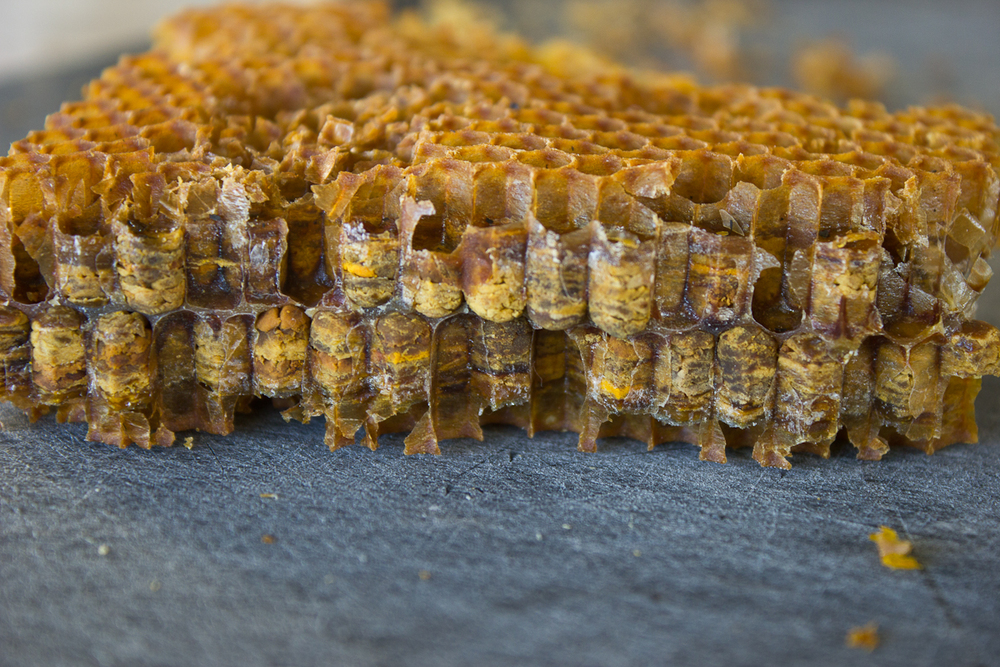 Are honey bee associated fungi sensitive to fungicides used in pollination dependent crops?
Experimental Background
In vitro: In glass

In vivo: In a living organism

Growth media

Media amendment
Methods
Chlorothalonil 700 ppb
Iprodione 13,900 ppb
Iprodione 5, 840 ppb
Boscalid 4,600 ppb
Control (no amendments)
Fungal Phylogeny
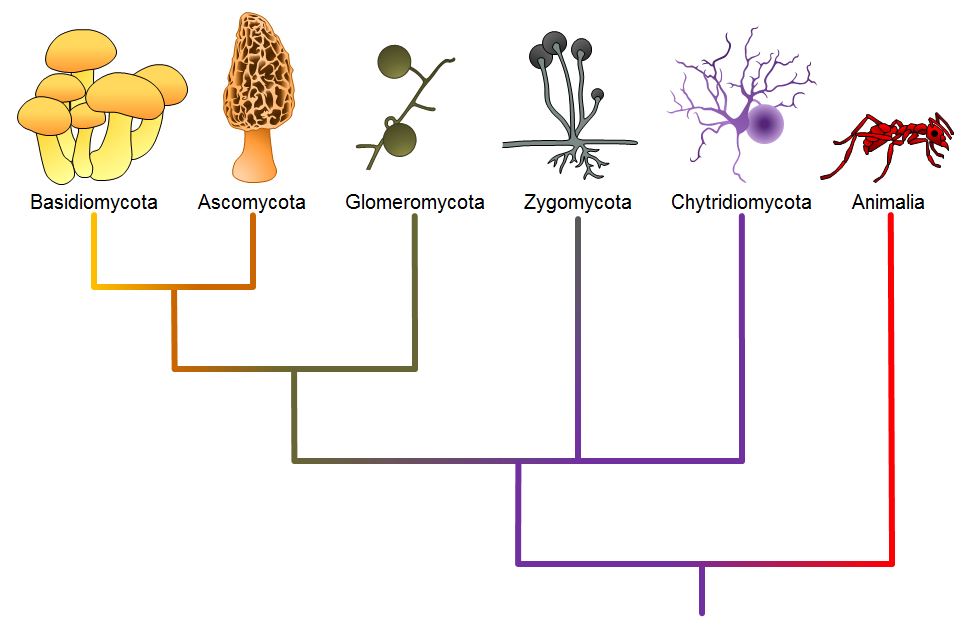 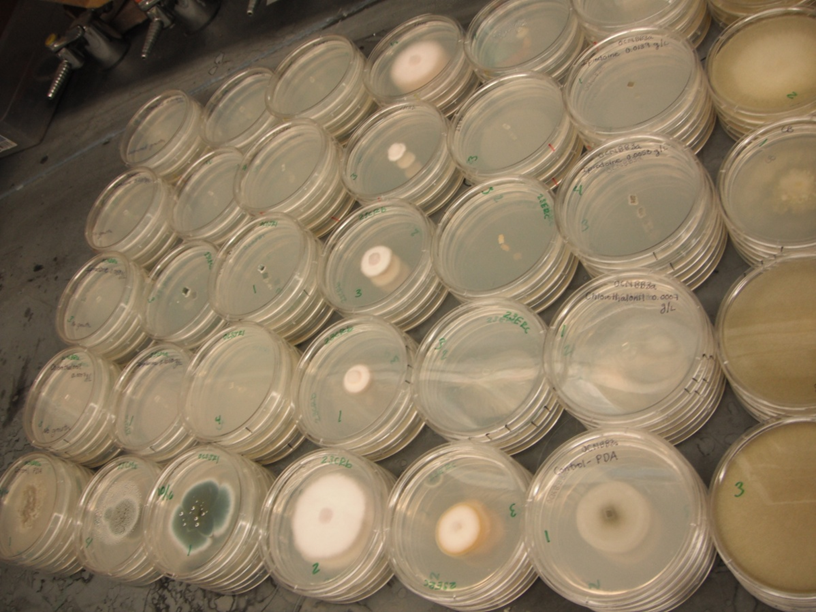 Discussion
Exact role of fungi in hive unknown

Fungicides do inhibit growth of fungi in the honey bee hive

Long term effects unknown

Provided incentive to understand role of fungi in hive
Part III
Tylosin & Fumagillin – 
Impacts on honey bee midgut bacterial symbionts
Importance of Microbiome
Human Microbiome
Immunity
Metabolism & Obesity (Greer et al 2013)
Digestive illnesses

Honey Bee Microbiome
More diverse microbiome = healthier hive (Mattila et al 2012)
Microbes needed for honey production
Pathogen competition (Evans & Armstrong 2006)
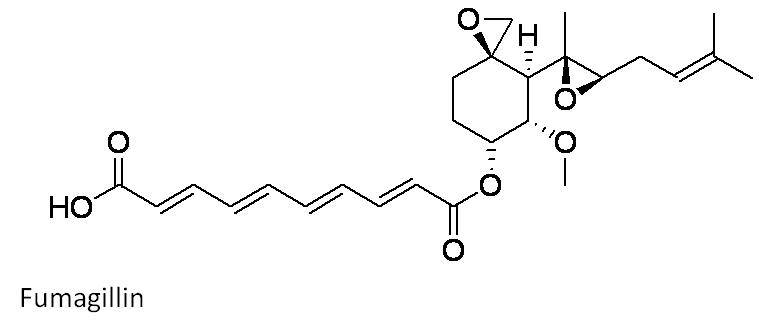 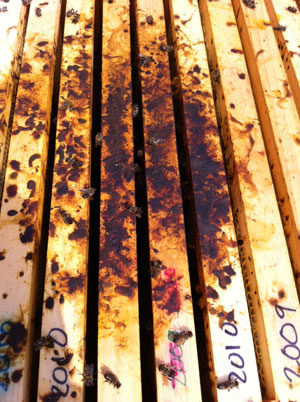 Nosema
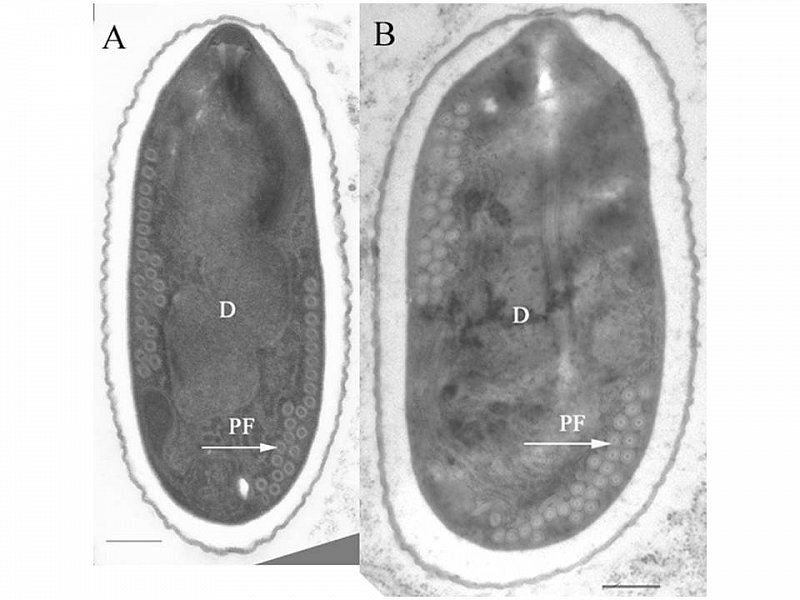 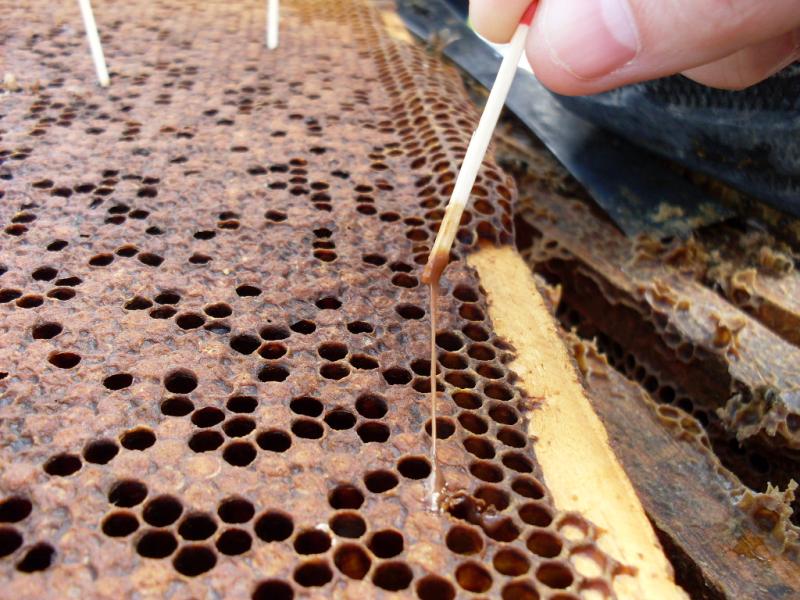 American Foulbrood
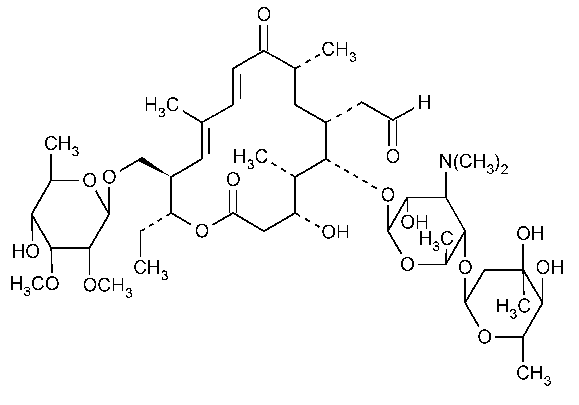 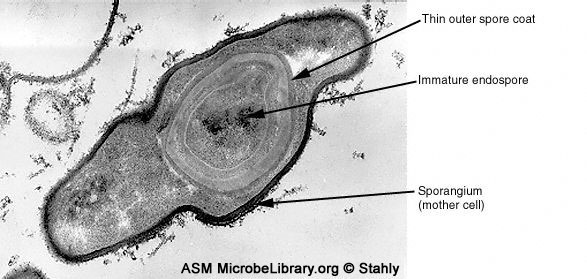 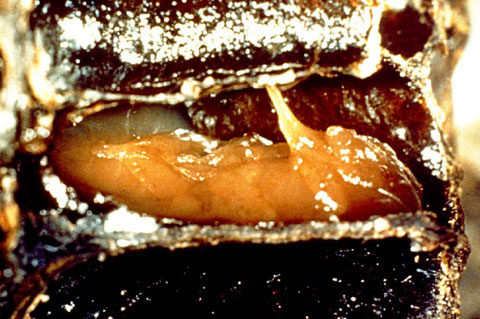 [Speaker Notes: Growth reduction of Penicillium, Trichoderma, Fusarium, and Camarosporium]
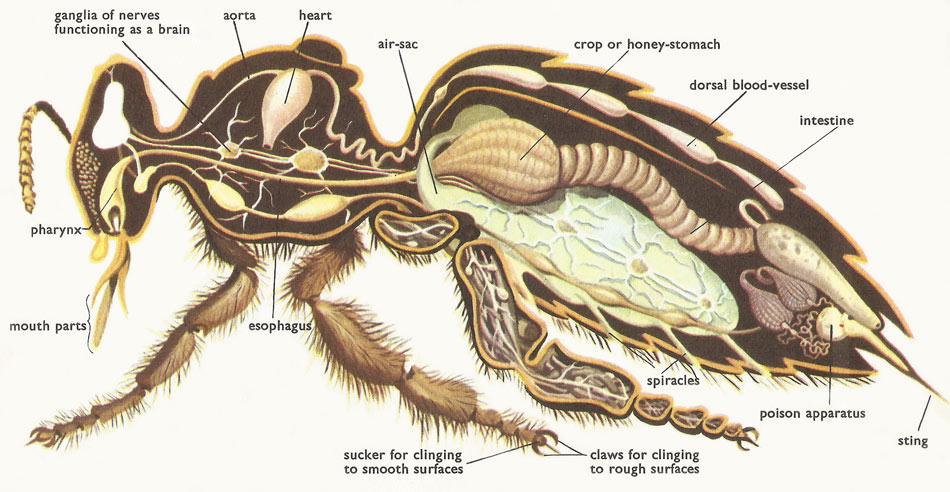 Midgut
www.daviddarling.info
Do fumagillin and tylosin treatments effect the honey bee midgut microbiome?
Preliminary in vitro Test
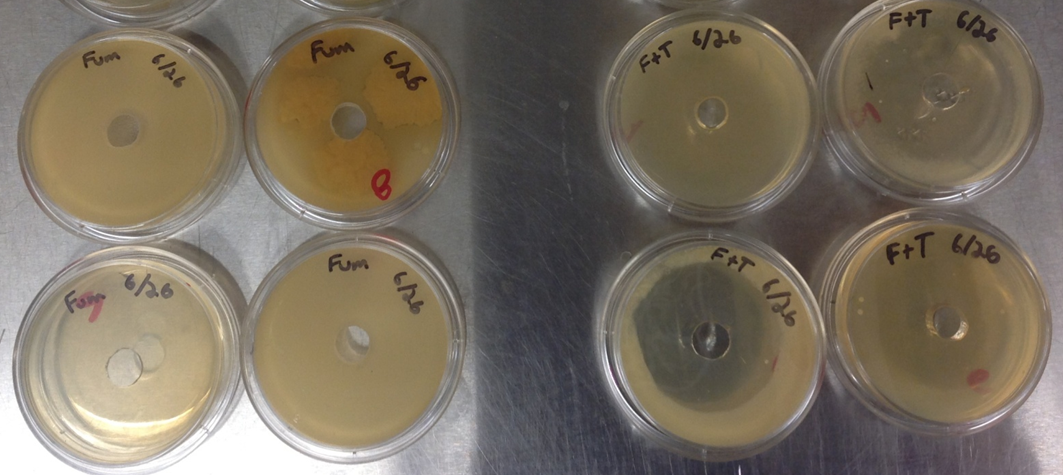 Control
Tylosin
Fumagillin & Tylosin
In vivo Methods
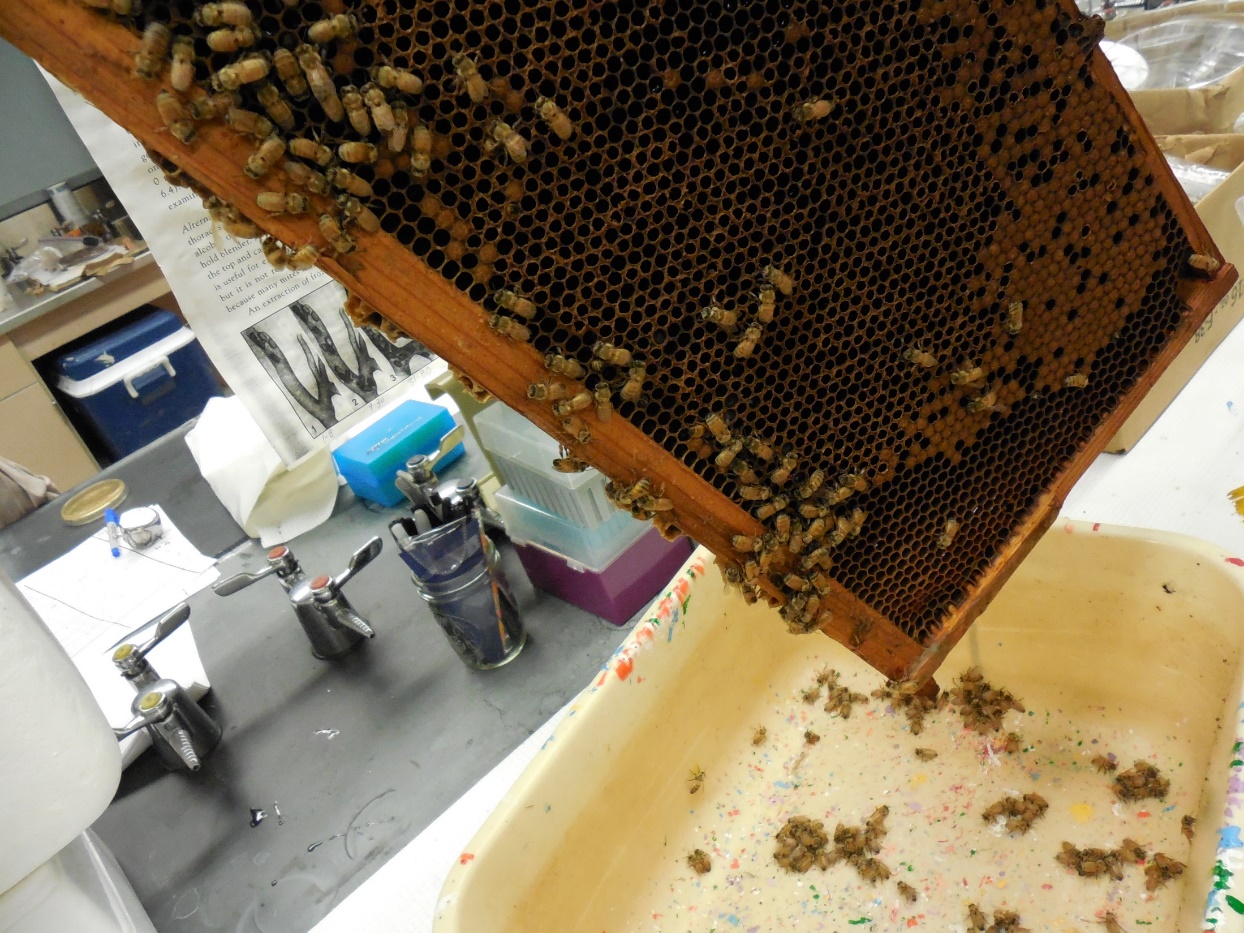 [Speaker Notes: More reflective of the field setting as the microbes and chemicals are introduced to each other in the complex system of which they would be introduced to each other in reality but still some variables of field setting are lost.]
Photo by Stephen Ward
Treatment Groups
1) Control
2) Tylosin
3) Fumagillin
4) Tylosin and Fumagillin
Each treatment was replicated 4 times

Each cage contained ~100 individual bees

Concentrations of chemical application was equivalent to those beekeepers use
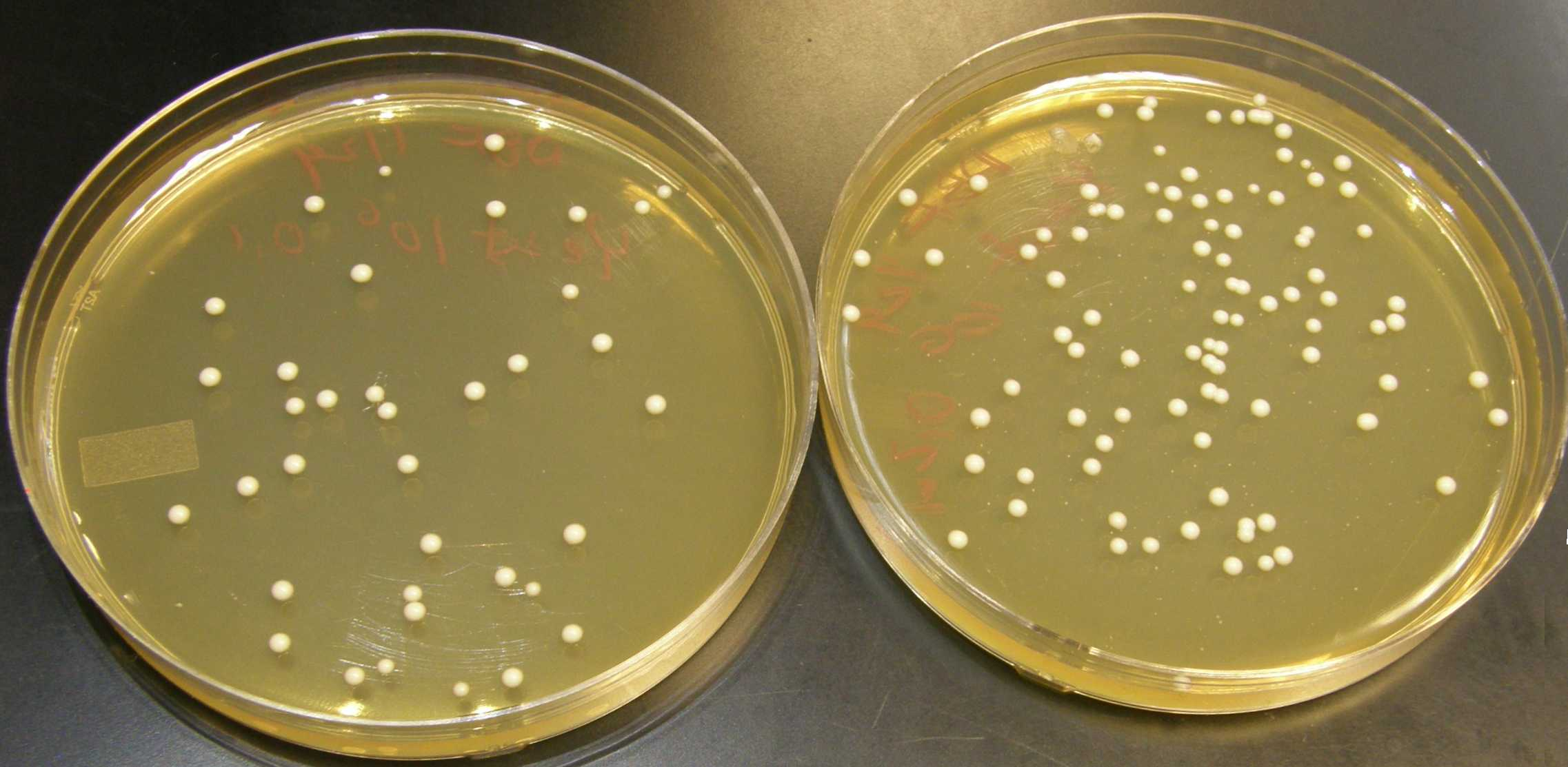 Results
Proportion of high Colony Formation Units samples between treatment groups at time points
Discussion
Agricultural chemicals do have an effect on honey bee associated microbes

Chemical safety could be better assessed by studying chemical synergy and indirect effects 

Further studies can help create more effective, lower impact, pesticide application procedures
Limitations
Laboratory cage based experiment

Fairly short term observations 

CFU data
Future Directions
Functional Roles of Microbes

Indirect effects to honey bees from microbiome change

Long term health impacts
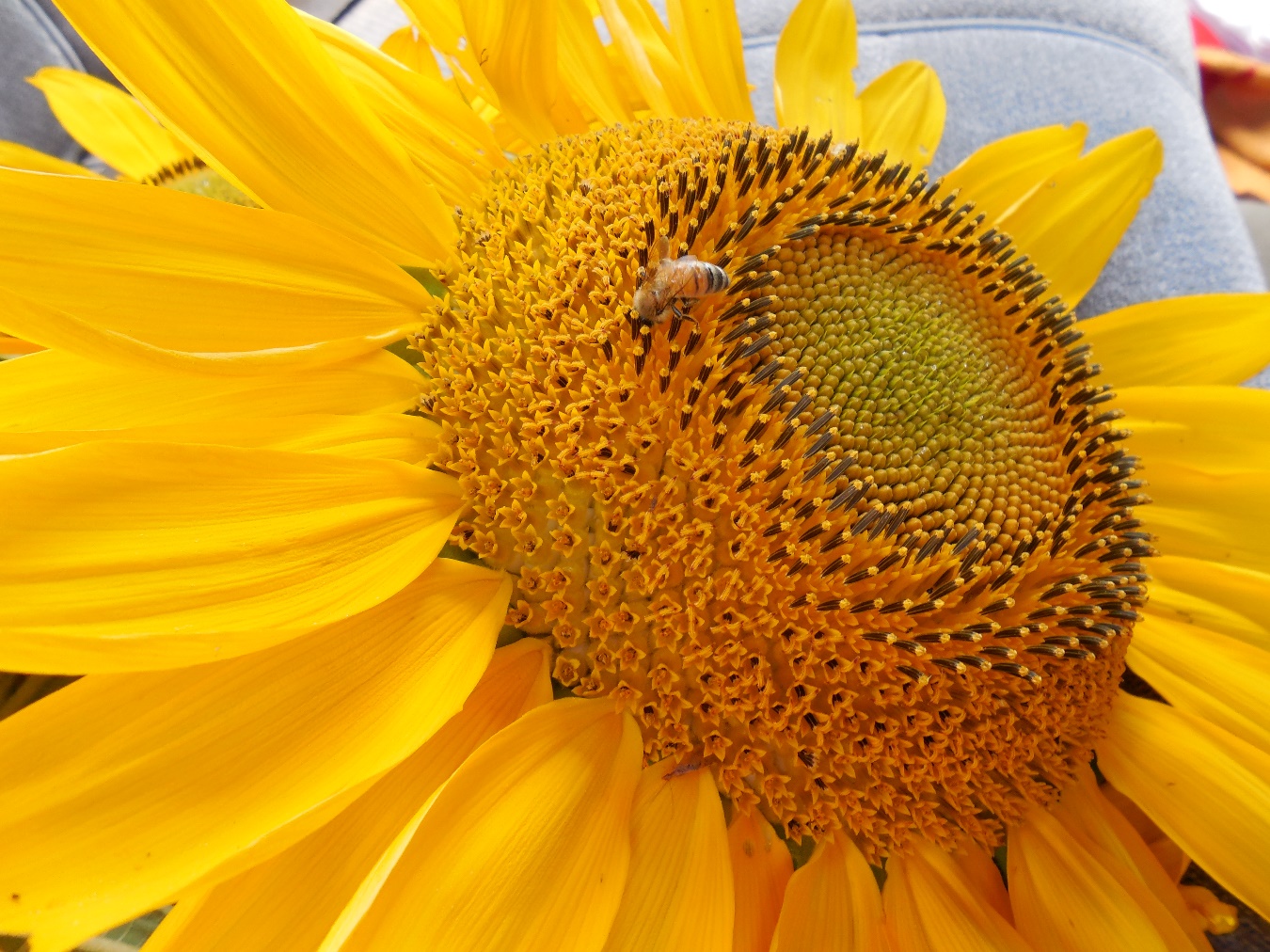 Photo References
Land use map from - http://phys.org/news/2013-11-global-insights.html
World Population Map from http://www.infinitearttournament.com/2014/02/a-users-guide-to-forty-maps-that-will_17.html
Overwintering loses – from Bee Informed at http://beeinformed.org/2014/05/colony-loss-2013-2014/ 
Bee Bread from - http://nordicfoodlab.org/blog/2013/5/the-whole-hive
Almond Bloom - http://www.sactownmag.com/February-March-2009/Almond-Joy/  
Fungal Phylogeny trees- http://cnx.org/contents/b95751e9-54aa-43b7-9bb0-406671635905@7/Kingdom_Fungi & http://scienceblogs.com/evolgen/2006/11/03/phylogeny-friday-20-october-20/
Nosema - mainebeekeepers.org
Nosema spores-  http://www.zoologie.uni-halle.de/allgemeine_zoologie/research/host-parasite/ 
American Foulbrood- kiwimana.co.nz  & www.mol-ecol.uni-halle.de
http://www.michiganbees.org/2012/fungus-fights-deadly-bee-mites-in-a-two-pronged-attack/  Picture ofvarroa mite 
Colony forming units example- http://biology.clc.uc.edu/fankhauser/Labs/Microbiology/Yeast_Plate_Count/Yeast_Plate_Count.htm
Literature References
Calderone, N.W. (2012) Insect Pollinated Crops, Insect Pollinators and US Agriculture: Trend Analysis of Aggregate Data for the Period 1992–2009. PLoS One DOI: 10.1371/journal.pone.0037235
Cain, M., Bowman, W., Hacker, S.D. (2014) Ecology, Third Edition. Sinauer Associates, Inc. 
Hein, L., (2009) The Economic Value of the Pollination Service, a Review Across Scales. The Open Ecology Journal 2, 74-82 1874-2130/09 
Greer, R.L., Morgun, A., Shulzhenko, N. (2013) Bridging immunity and lipid metabolism by gut microbiota. Clinical reviews in allergy and immunology 132 (2) 253-262 
Evans, J., Armstrong T. (2006) Antagonistic interactions between honey bee symbionts and implications for disease BMC Ecology 6 (4)
Mattila, H., Rios, D., Walker-Sperling, V., Roeselers, G., Newton I. (2012) Characterization of the Active Microbiotas Associated with Honey Bees Reveals Healthier and Broader communities when Colonies are Genetically Diverse. PLoS ONE 7 (3) e32962
Acknowledgments
Undergraduate Research, Innovation, Science, Creativity (URISC)
Louisa Hooven 
Carolyn Breece
Ashrafun Nessa
Ken Johnson
Todd Temple
Ellen Toptizhofer
Cameron Jack
Wanda Crannell
Nick Fleury
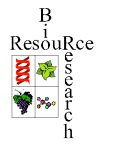 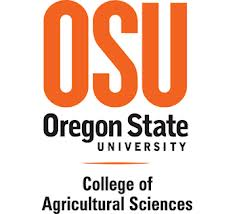 Questions?